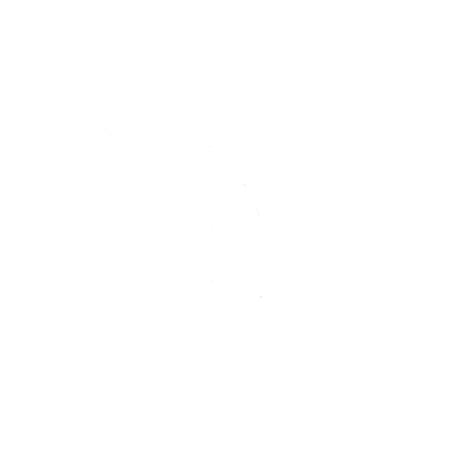 Patient Involvement and Partnership for Patient Safety
Lucy Watson,
Chair
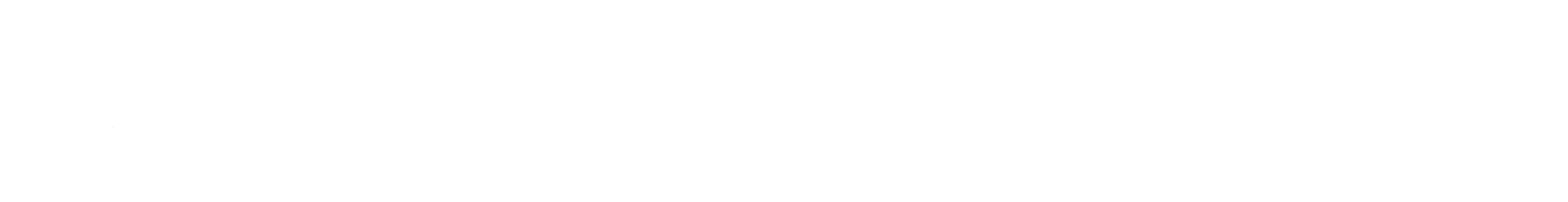 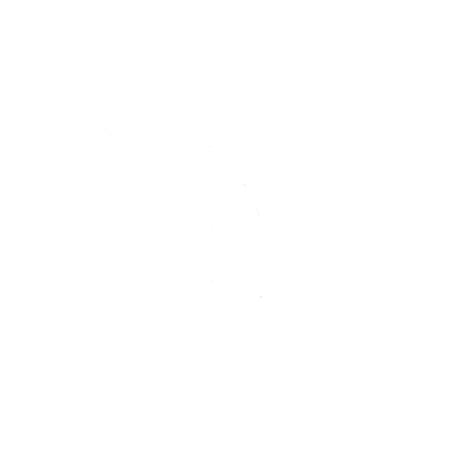 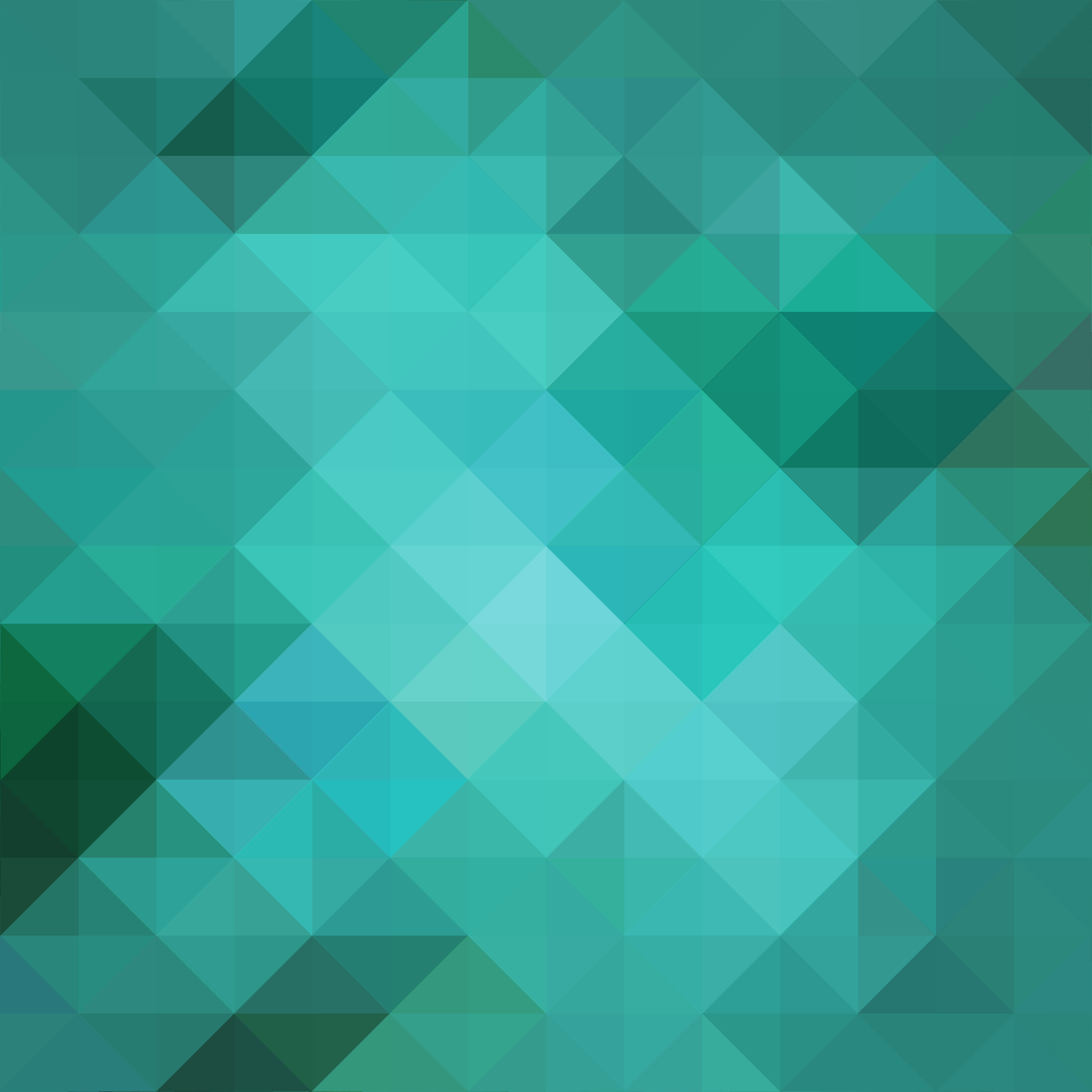 NHS Patient Safety and Response Framework (PSIRF)
“Advocates a coordinated and data-driven approach to patient safety incident response that prioritises compassionate engagement with those affected by patient safety incidents
Embeds patient safety incident response within a wider system of improvement and prompts a significant cultural shift towards systematic patient safety management”
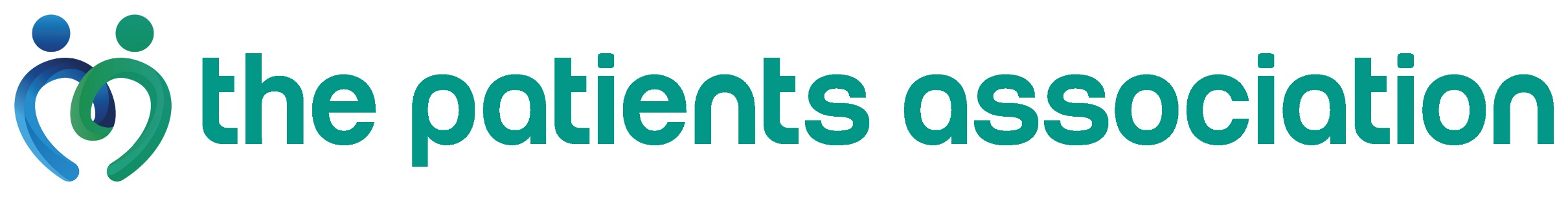 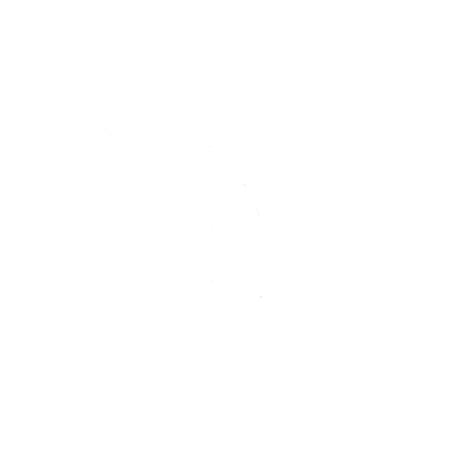 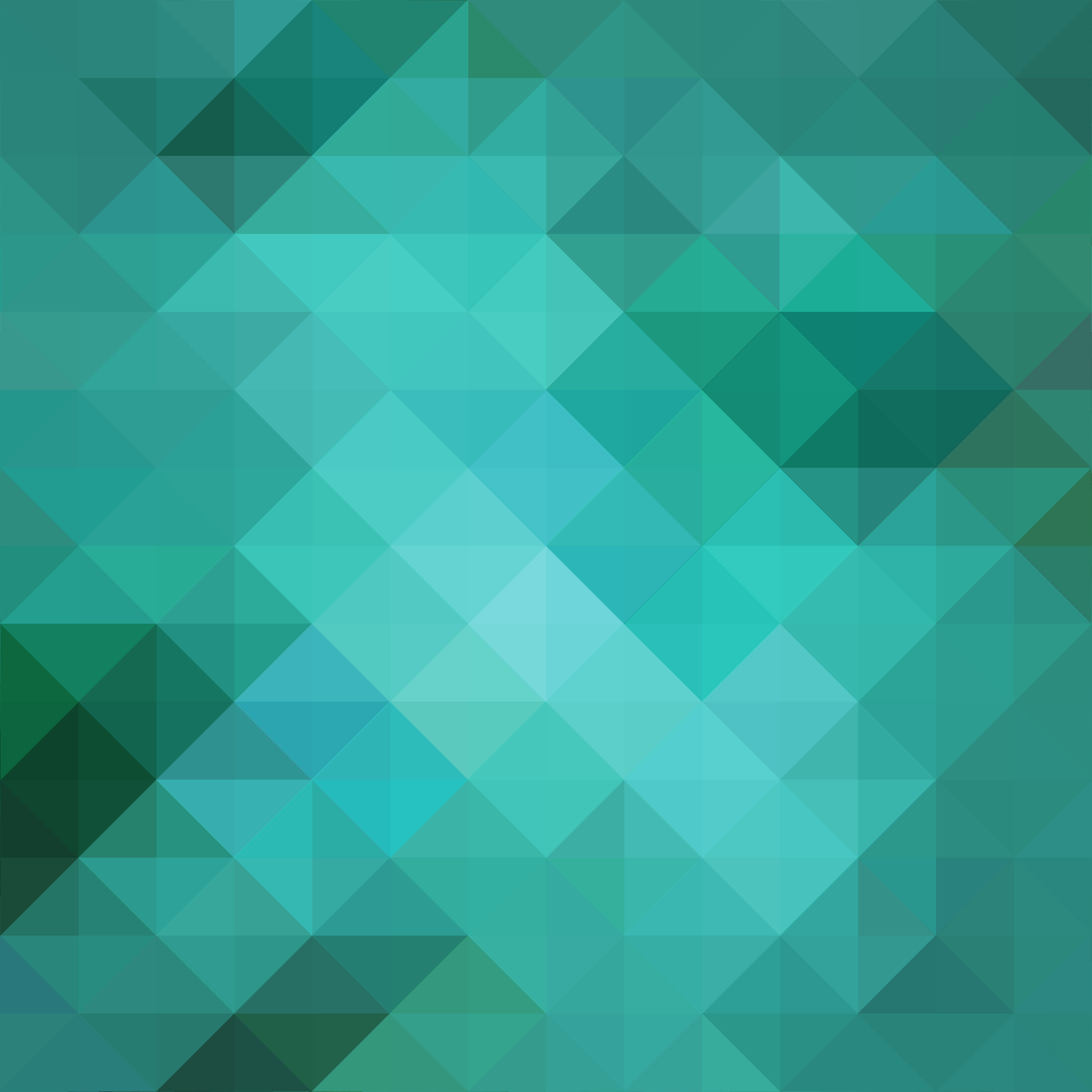 CQC Learning Candour and
 Accountability 2016
Families said they were not listened to and their involvement was tokenistic
‘All I want is the truth – the worst has already happened’
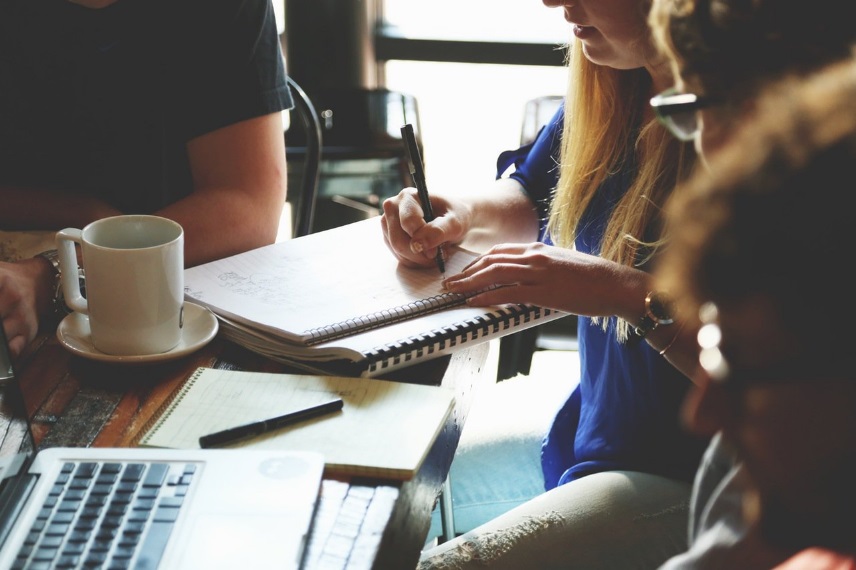 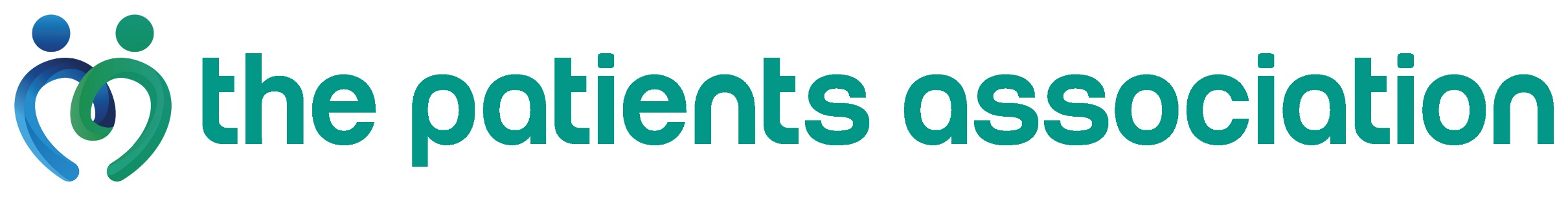 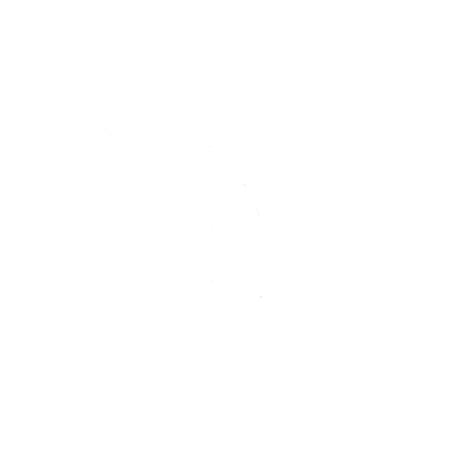 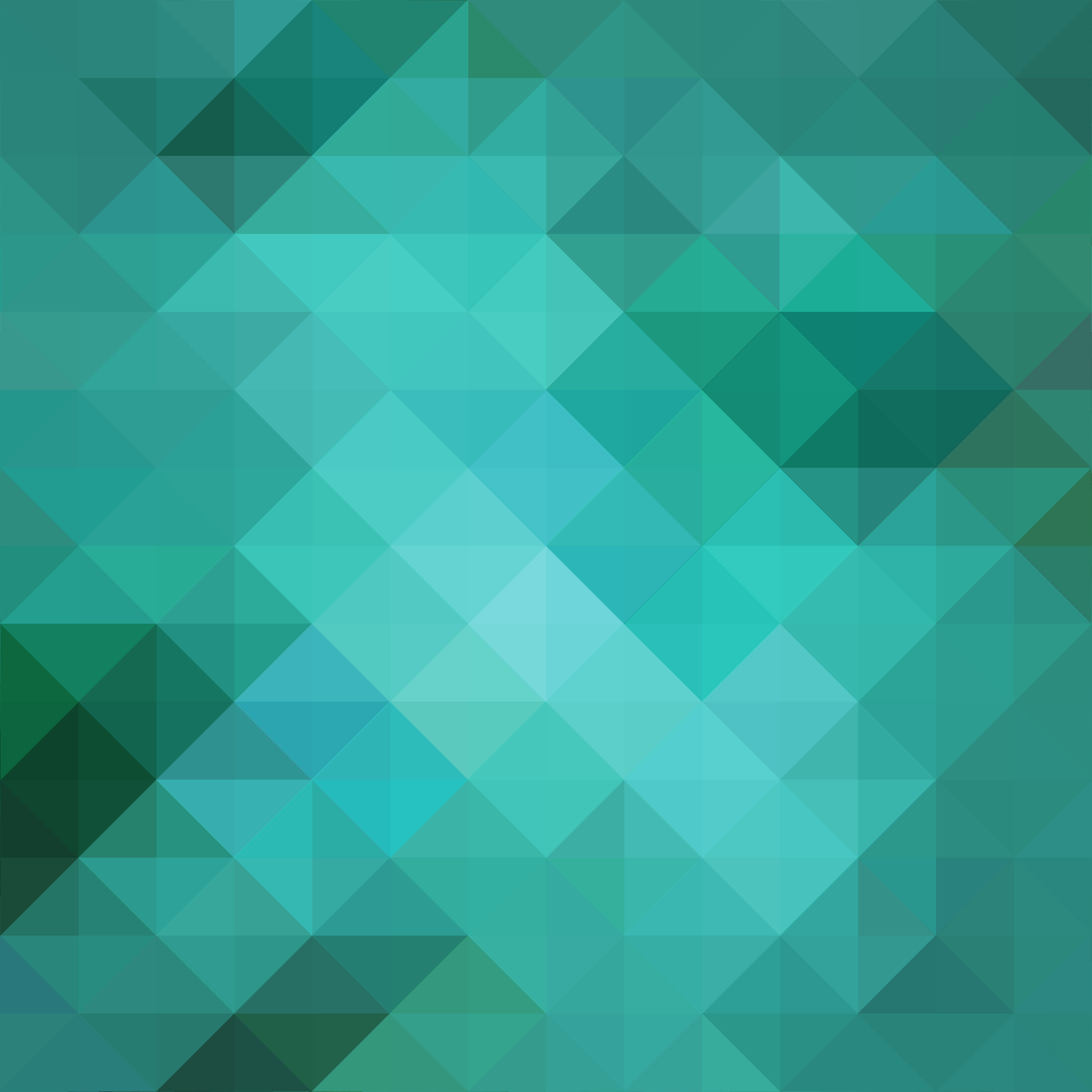 Building trust
Creating an open and just culture
Patients and families who raise concerns are listened to
Working in partnership with patients and families when things go wrong
Supporting bereaved families
Leadership and accountability for learning and change
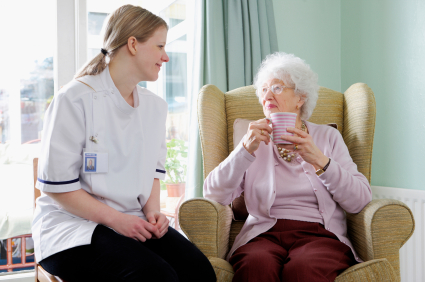 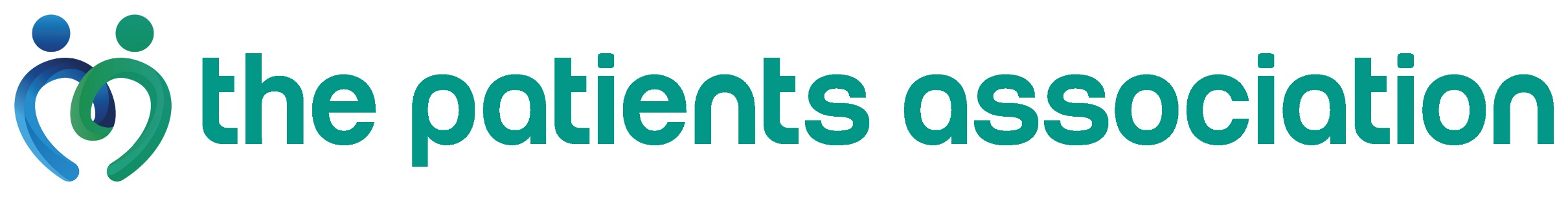 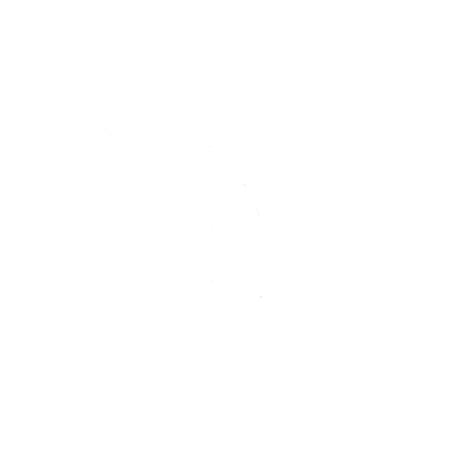 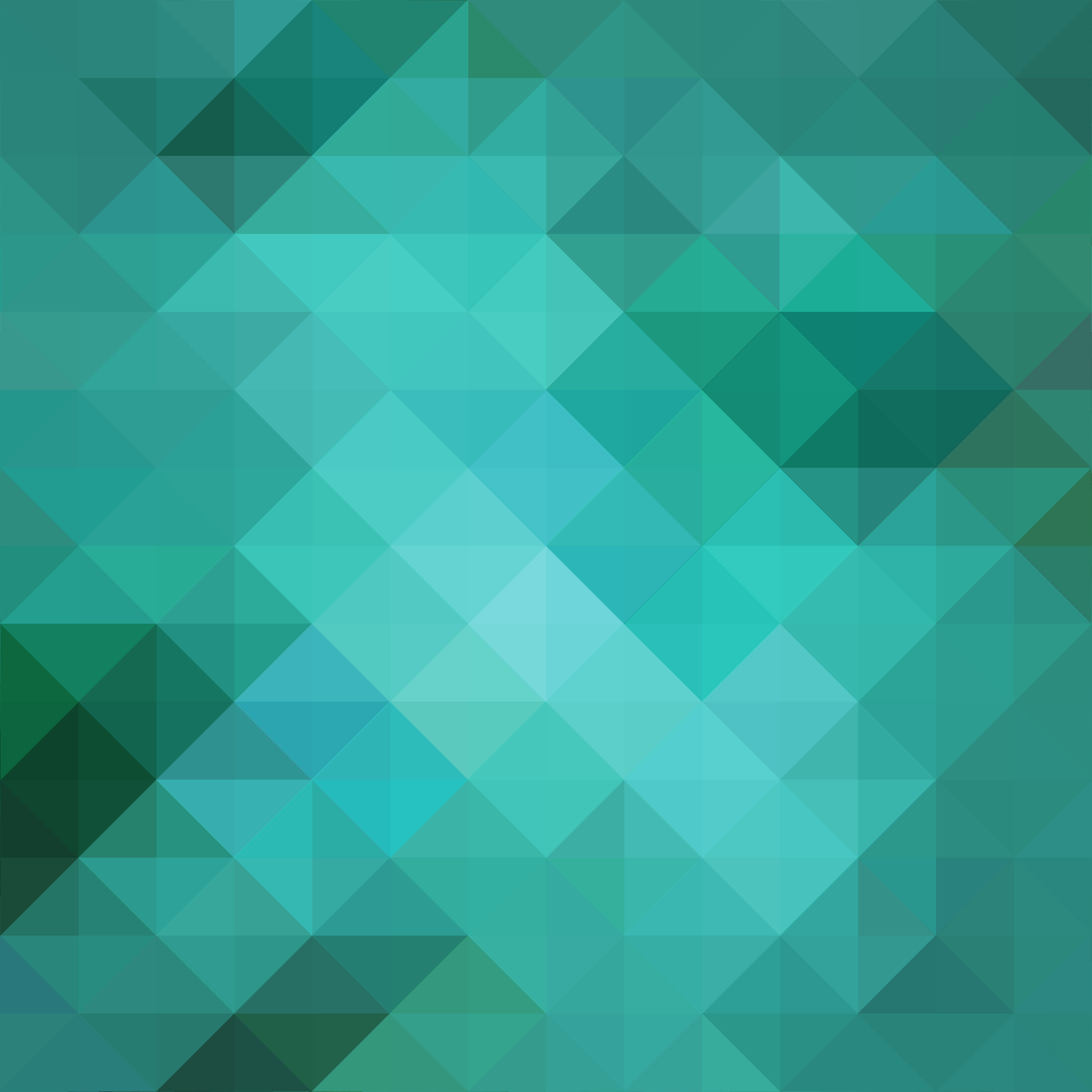 PSIRF recognises
“that meaningful learning and improvement following a patient safety incident can only be achieved if supportive systems and processes are in place”
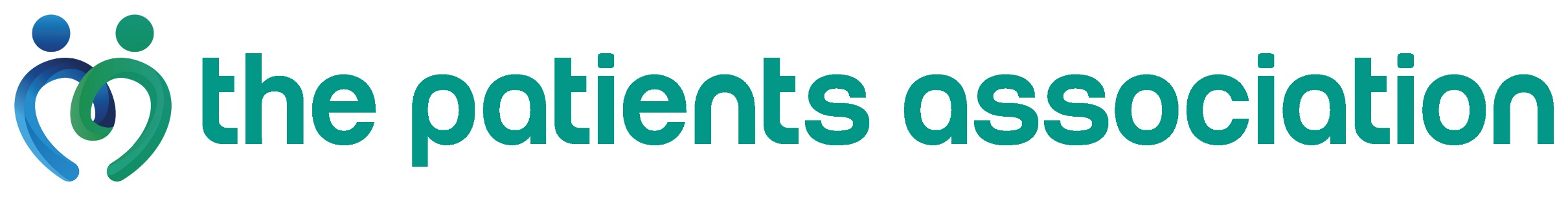 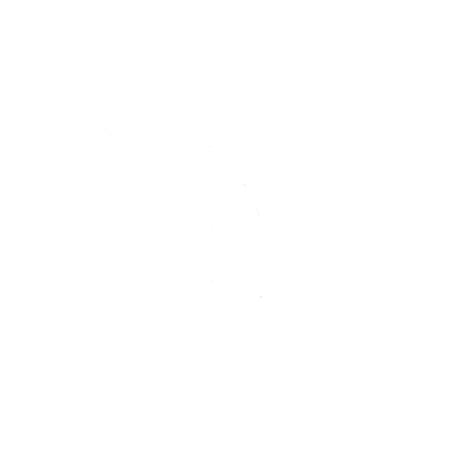 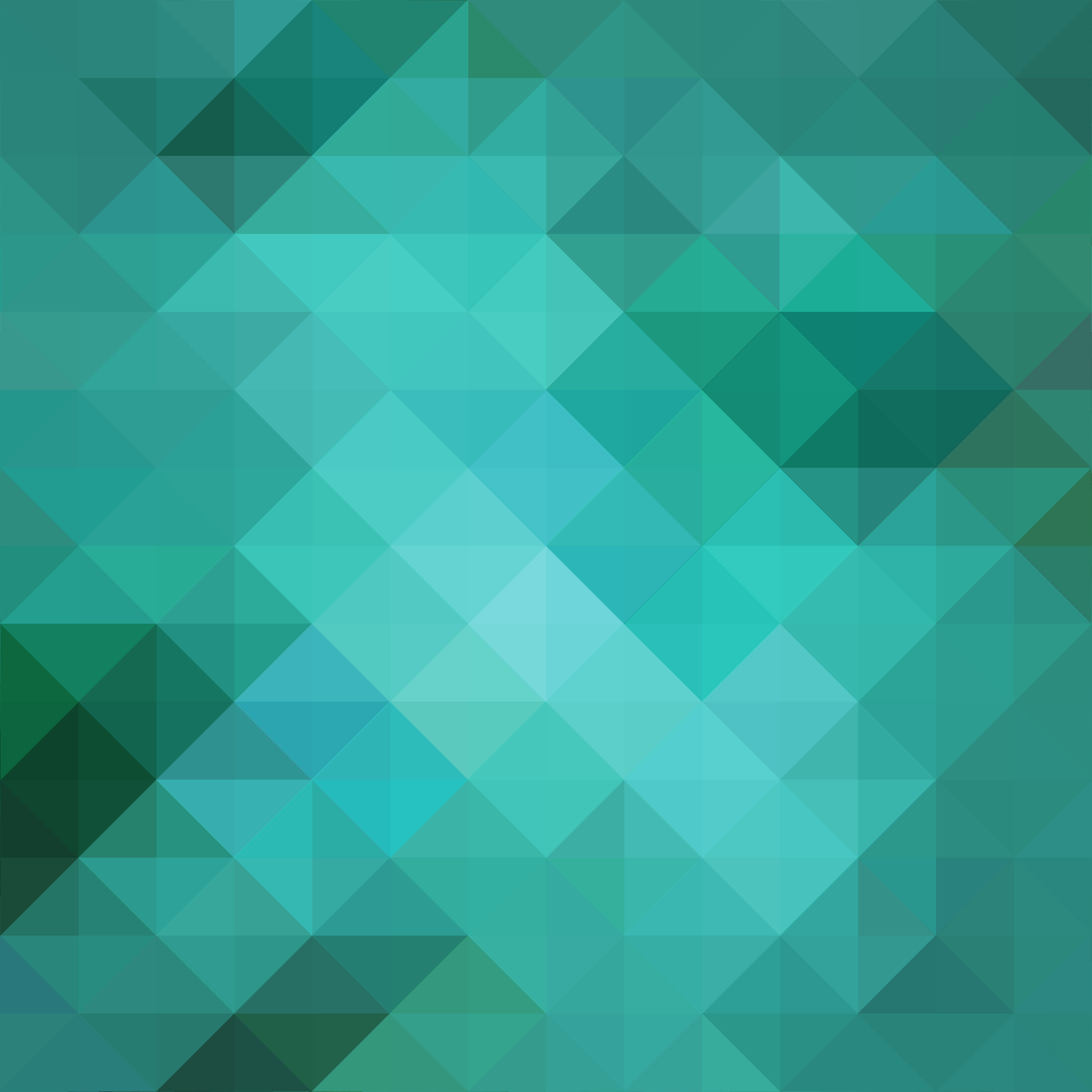 Learning and Improvement through
 Patient and Family Campaigns
Nadine Montgomery – High Court ruling and GMC guidance on decision making and consent
James Titcombe – Morecambe Bay Inquiry into the Failings in Maternity Care and improvements in midwifery practice
Sue Morrish – improvements in awareness, identification and response to sepsis
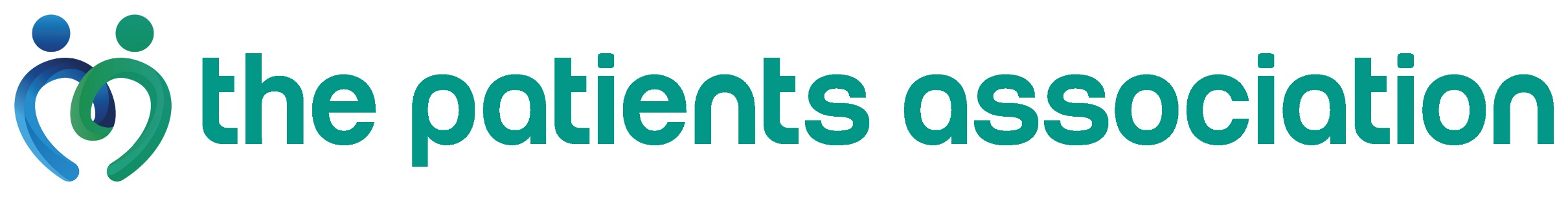 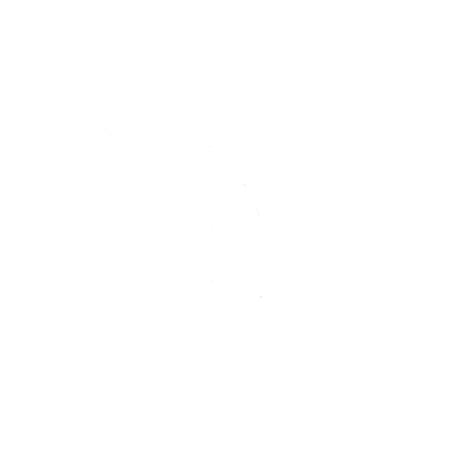 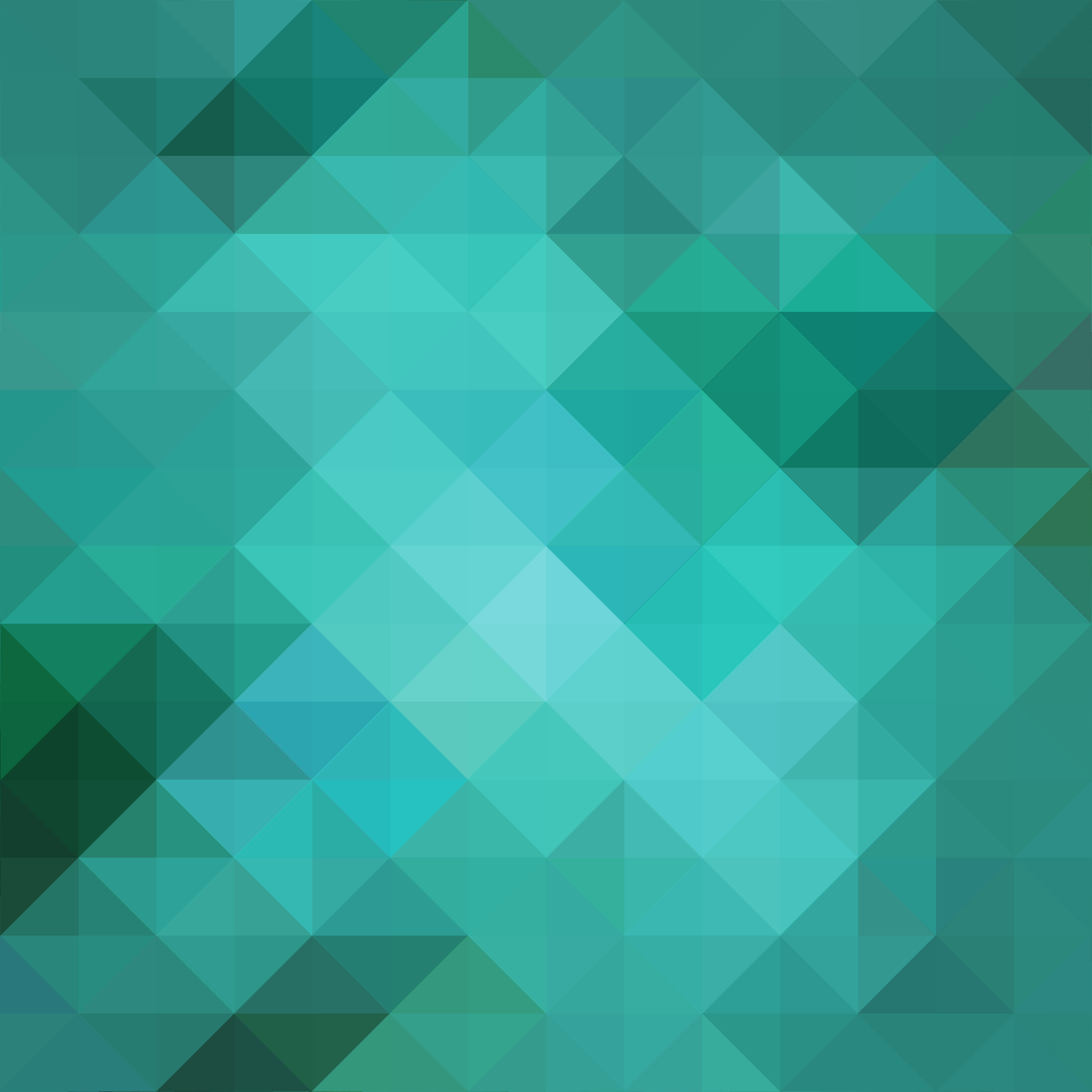 What do patients and families tell us they would like?
To be truly listened to with genuine care
Partners in their care with shared decision making and outcomes that matter to them
When things go wrong an open and fair approach
To know the NHS will learn how to avoid the same thing happening again
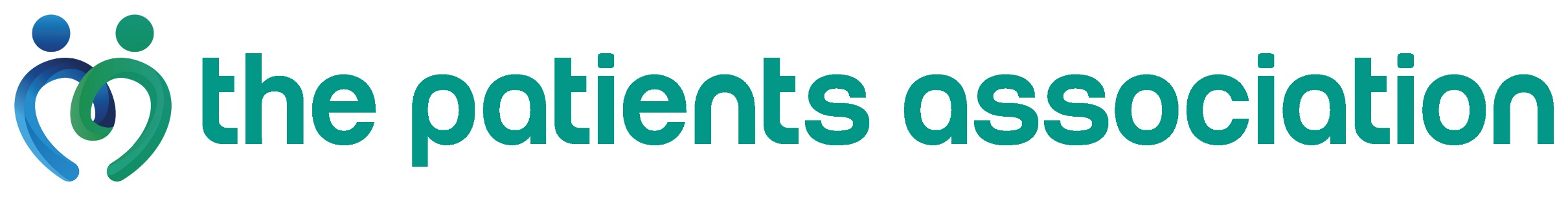 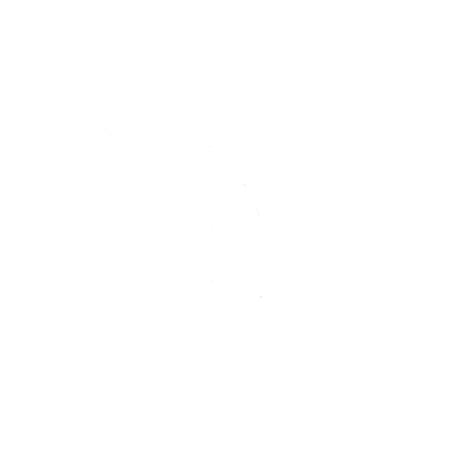 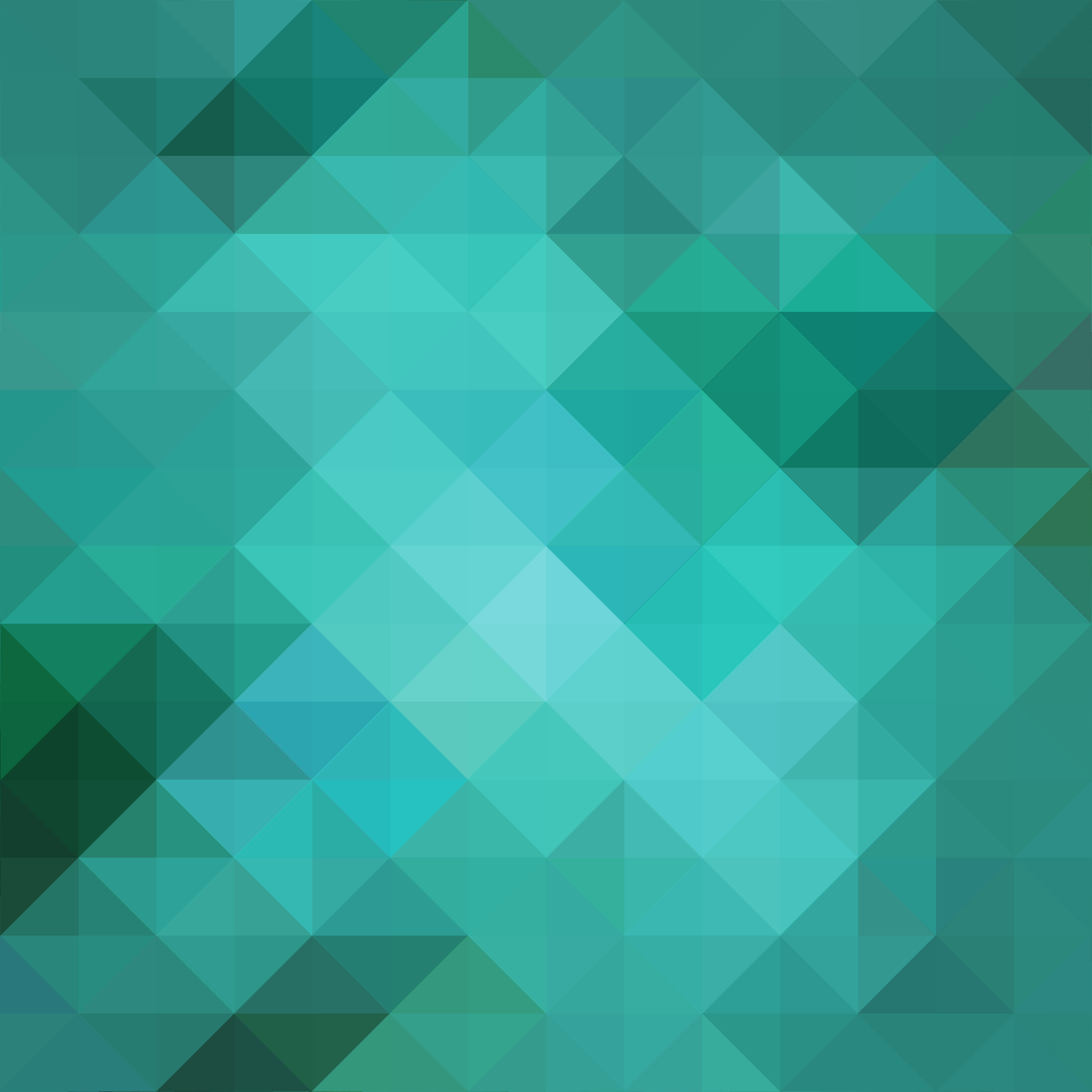 Patient Partnership
Our Strategy
Patient partnership in the design and delivery of health and care services
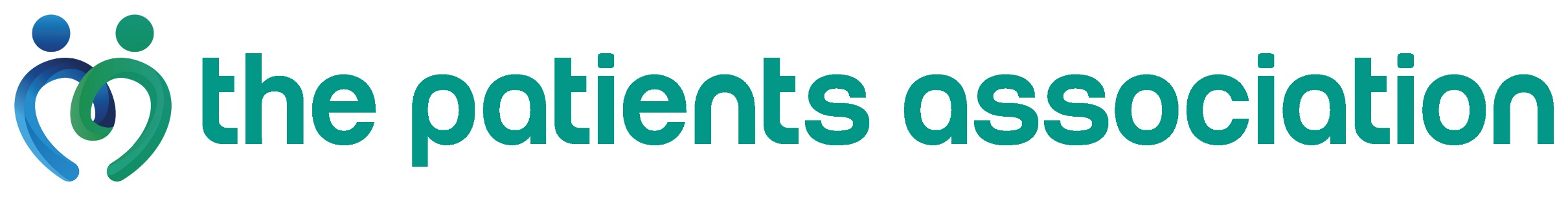